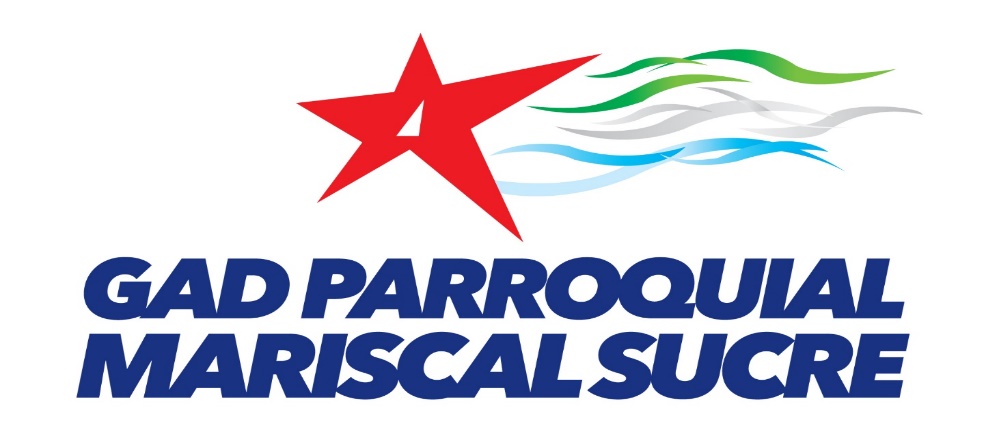 RESPUESTAS A DEMANDAS DE PREGUNTAS – RENDICION DE CUENTAS 2020
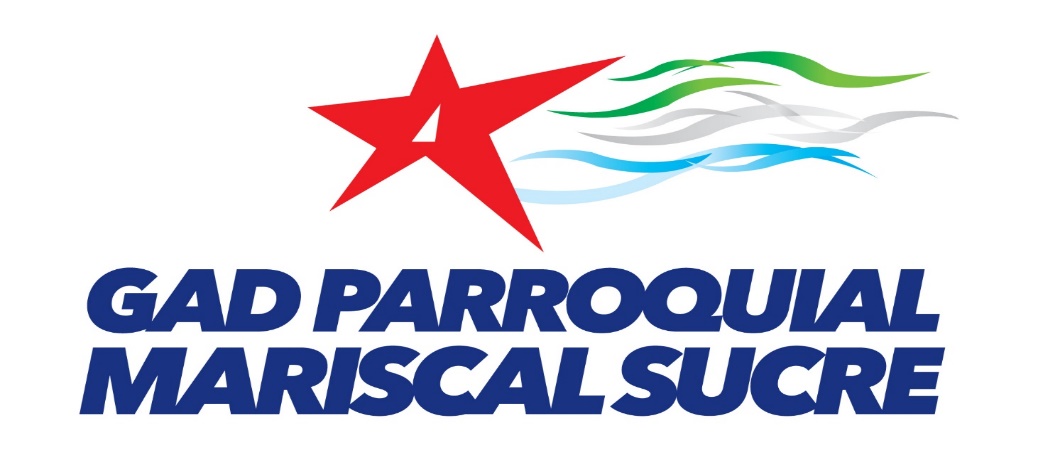 BIOFISICO

¿Qué gestiones, se han realizado con respecto a la contaminación ambiental, generada por las fumigaciones aéreas, a las plantaciones de banano?
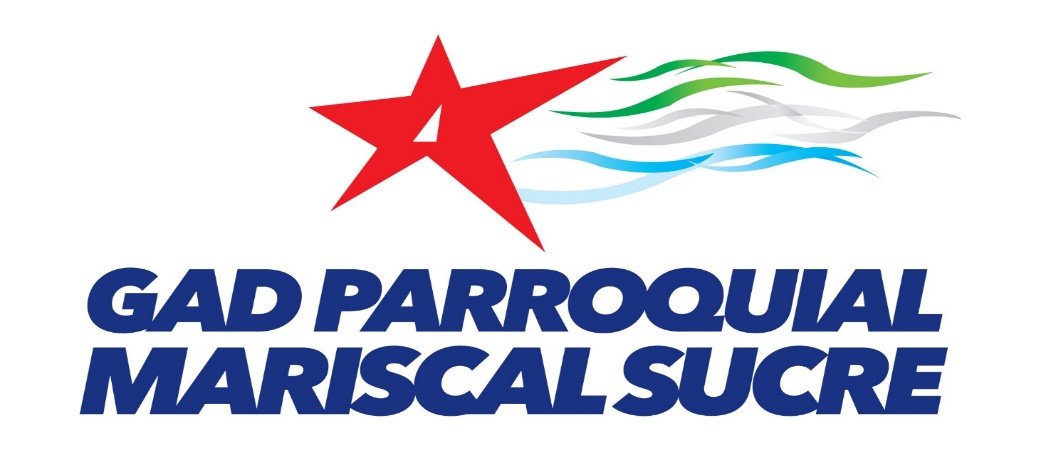 BIOFISICO

¿Qué gestiones se han realizado, con lo que respecta a la contaminación ambiental generada en el depósito de desechos del Gad Municipal de Milagro?
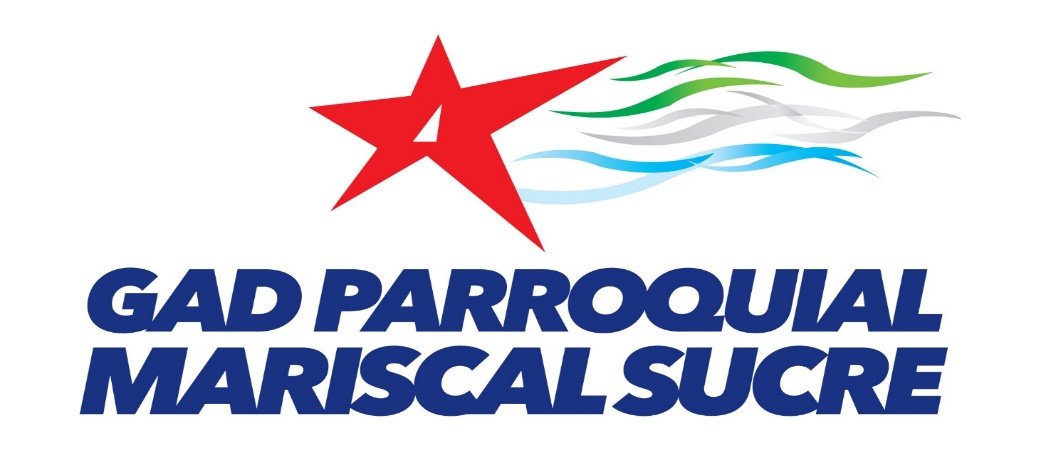 BIOFISICO

¿Se han realizado, limpieza de drenajes, riveras del Rio Milagro y alcantarillas?
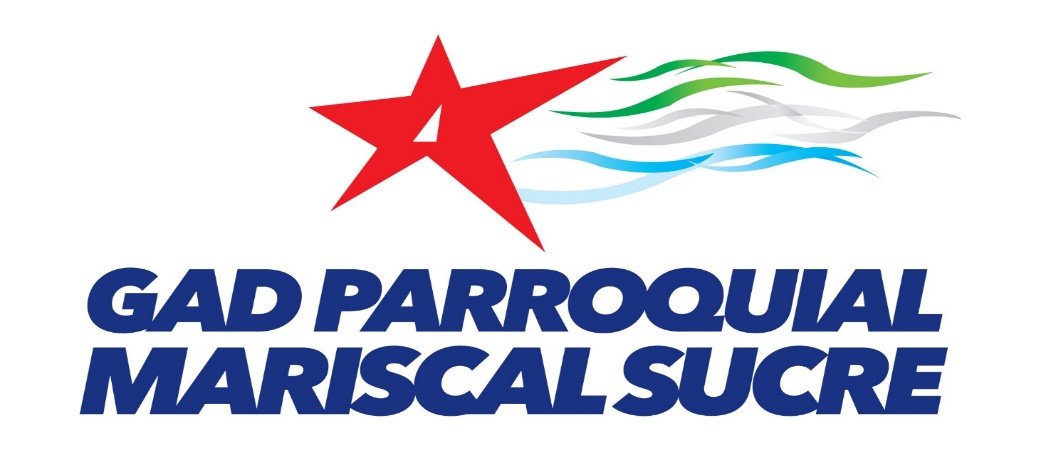 BIOFISICO

¿Qué tipo de mantenimiento, se les ha brindado a las áreas verdes de la parroquia?
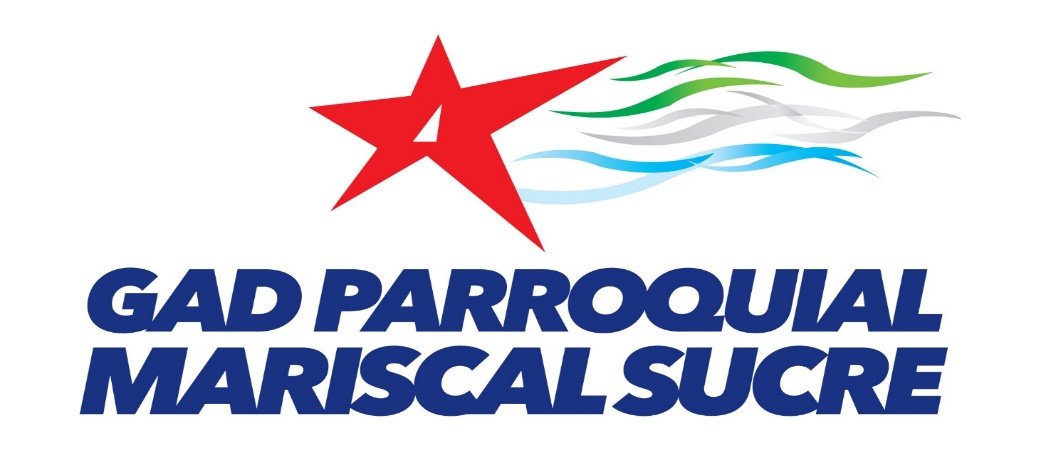 BIOFISICO

¿Qué campañas se han realizado, para colocar depósitos de basura claseados en cada uno de los recintos?
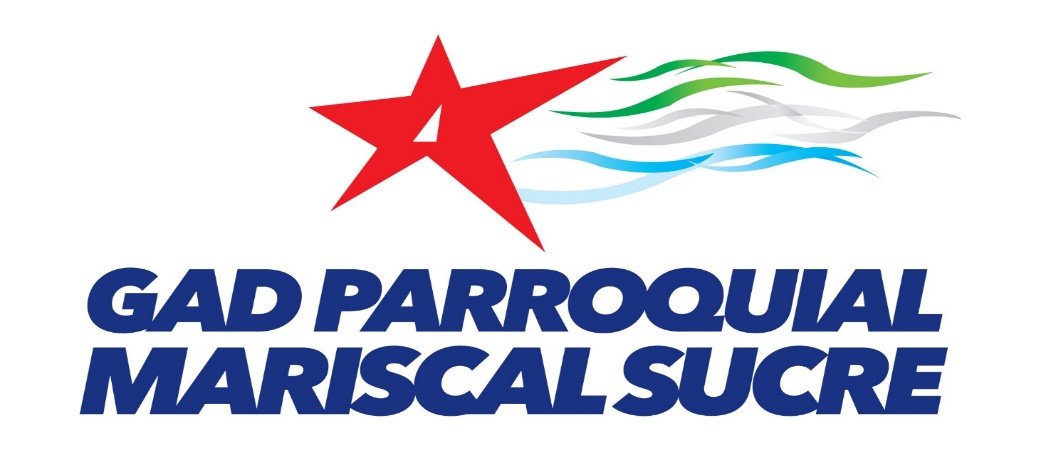 BIOFISICO

¿Qué gestiones se han realizado, para ejecutar proyectos concernientes al reciclaje de plásticos?
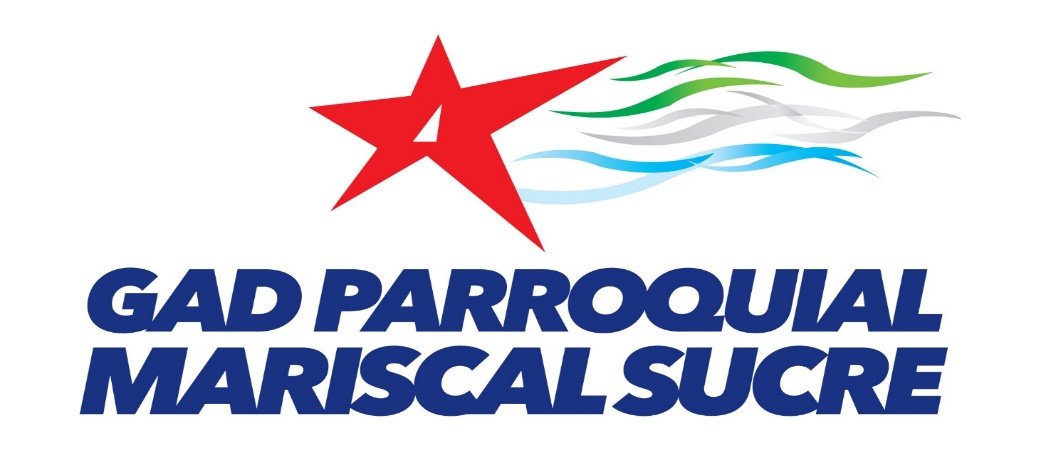 SOCIOCULTURAL

¿Cuál fue el proceso, para obtener los Centros de Desarrollo Infantil y su objetivo en la atención a estos grupos vulnerables?
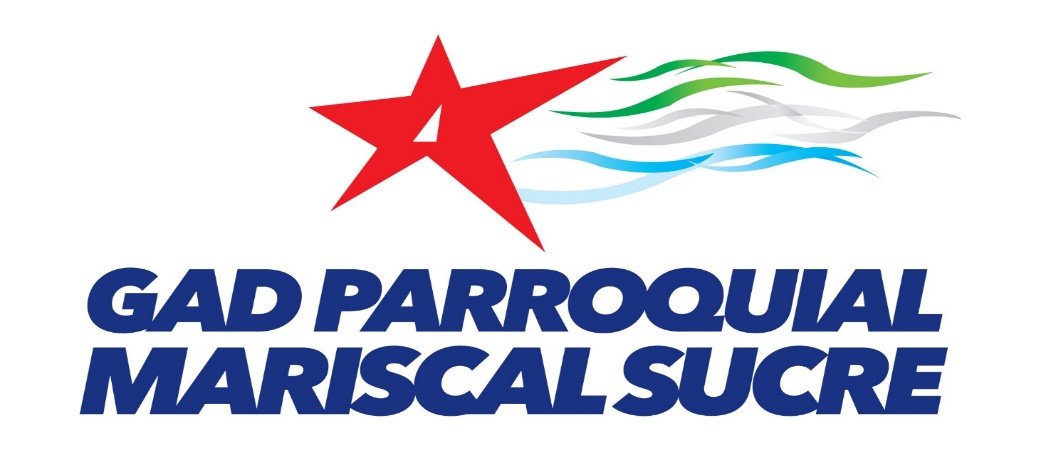 SOCIOCULTURAL

¿Qué proyectos se han ejecutado, para fomentar la cultura (juegos tradicionales) y el deporte en nuestra parroquia (construcción de canchas, ejercicio, bailoterapias etc.)
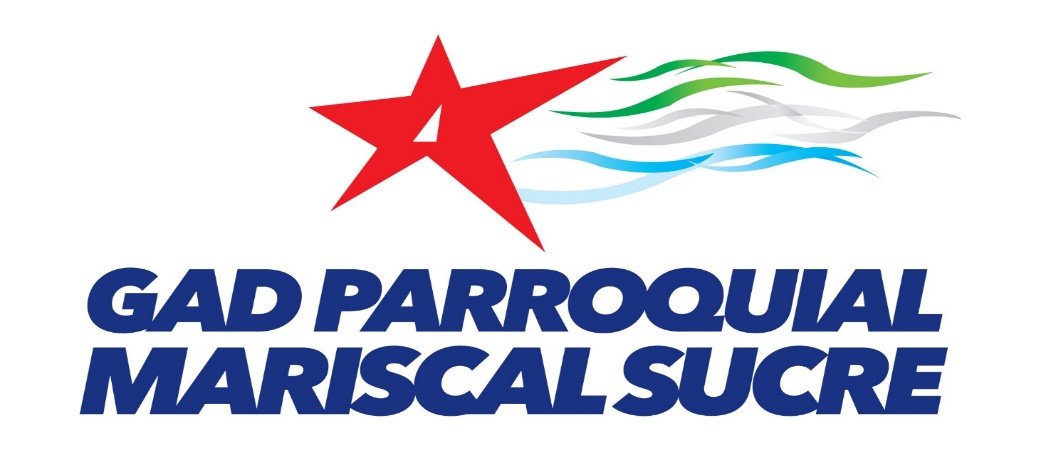 SOCIOCULTURAL

¿Qué campañas de concientización, se han ejecutado para prevenir el consumo de drogas en los jóvenes?
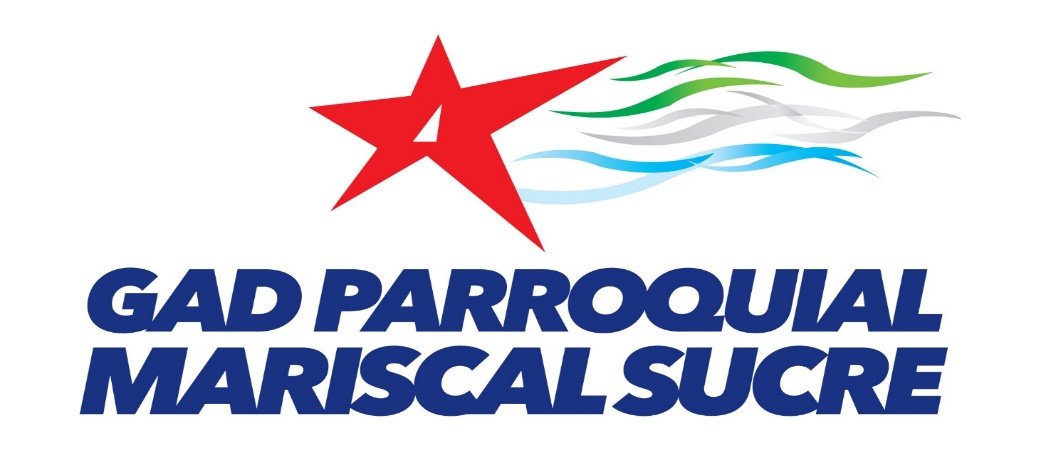 SOCIOCULTURAL

Desglose de proyectos
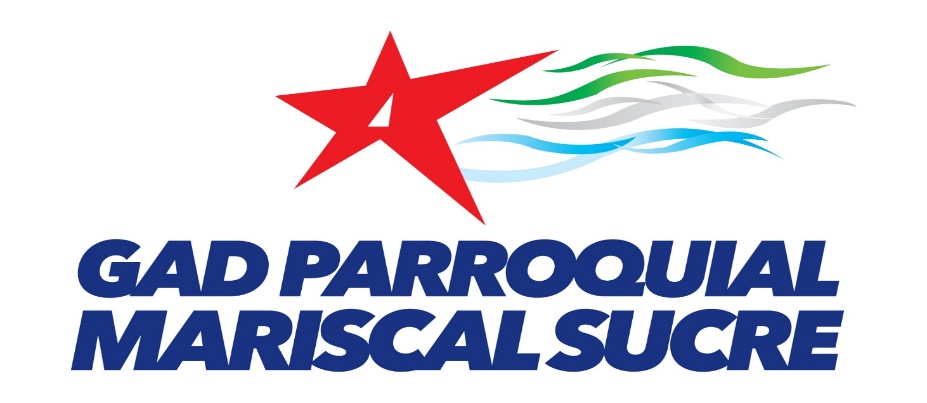 ECONOMICO

¿Se han realizado cursos, de cómo realizar huertos familiares en conjunto con los líderes de los recintos?
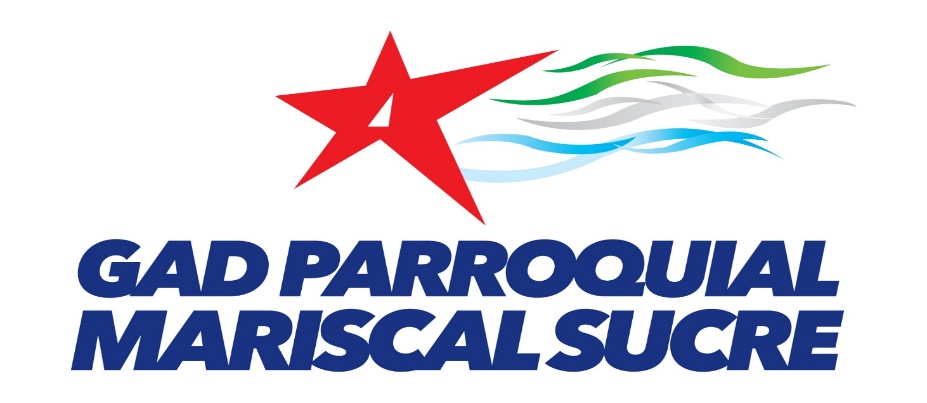 ECONOMICO

¿Qué actividades productivas y comunitarias ha realizado el Gobierno Parroquial, para fortalecer la agricultura en nuestra localidad?
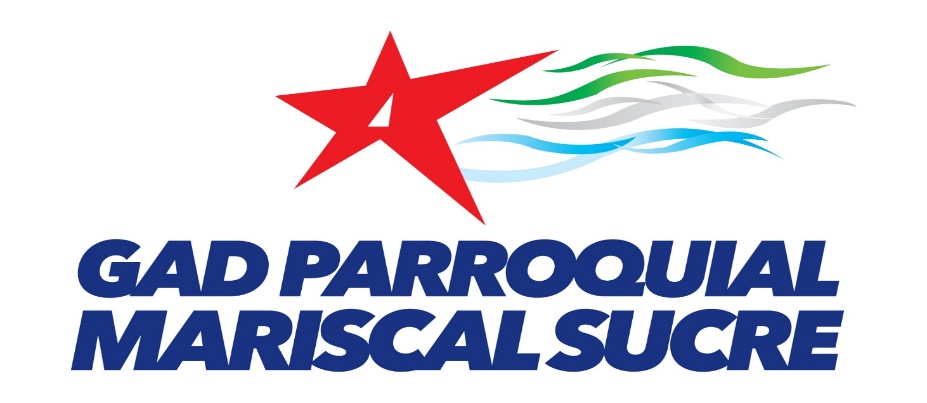 ECONOMICO

¿Qué gestiones se han realizado para crear cooperativas de empleo en Mariscal Sucre?
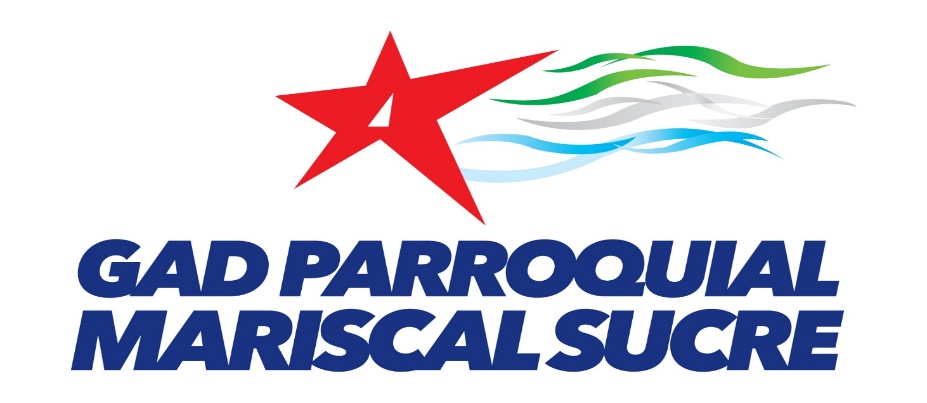 ASENTAMIENTOS HUMANOS

¿Porque el Gobierno Parroquial, no cobra algún tipo de valor o tasa por los servicios básicos que se brindan?
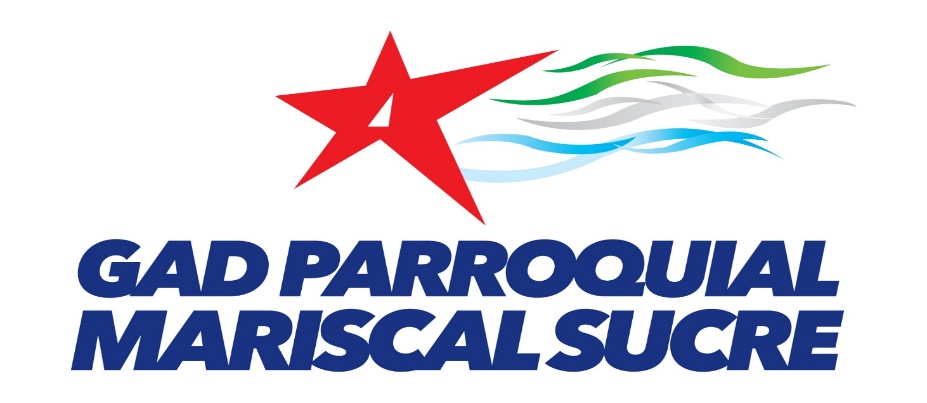 ASENTAMIENTOS HUMANOS

¿Se han dado mantenimiento oportuno, a los paraderos públicos y espacios públicos donde se practica deporte?
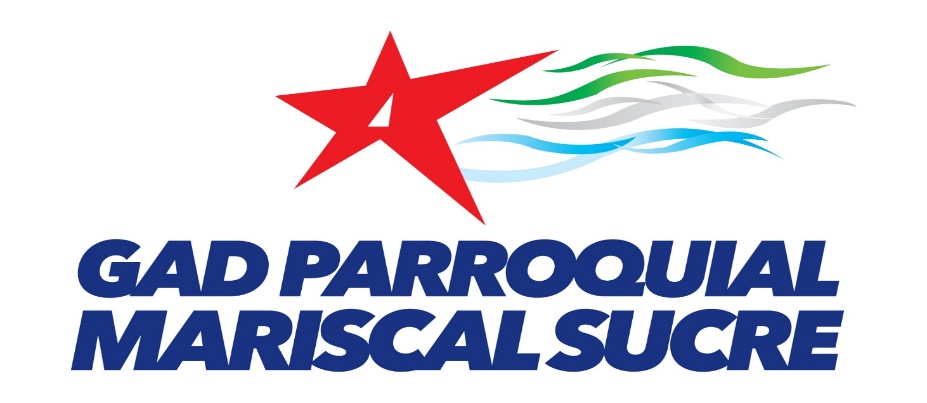 ASENTAMIENTOS HUMANOS

¿Qué gestiones se han realizado, con lo que respecta a la expropiación de terrenos?
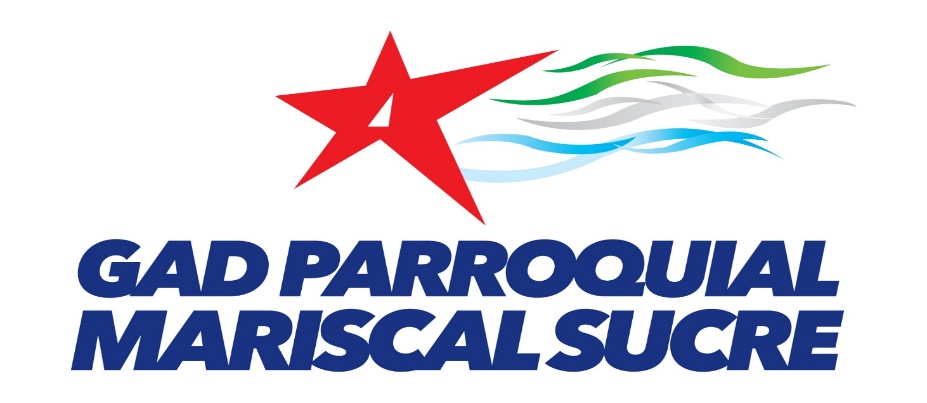 ASENTAMIENTOS HUMANOS

¿Cuántas familias, son beneficiadas con el servicio de agua en nuestra parroquia y existen tanques elevados de agua en los recintos?
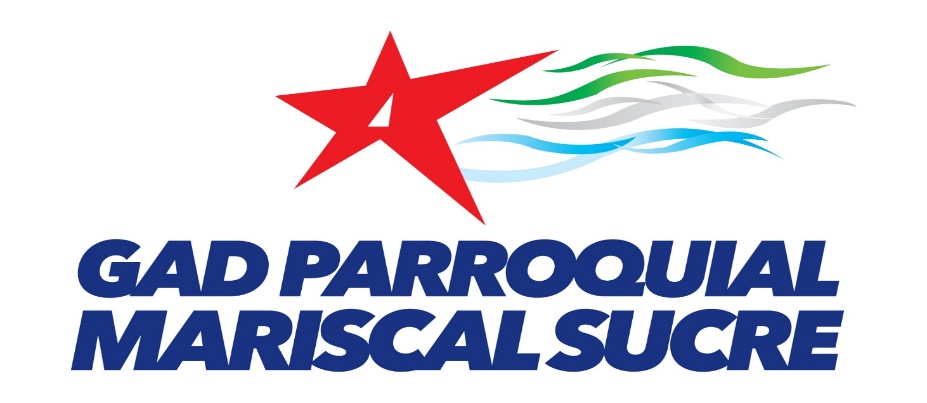 ASENTAMIENTOS HUMANOS

¿Qué gestiones se han realizado, para intervenir las calles de la zona urbana de la parroquia, así como la obtención de más personal de salud?
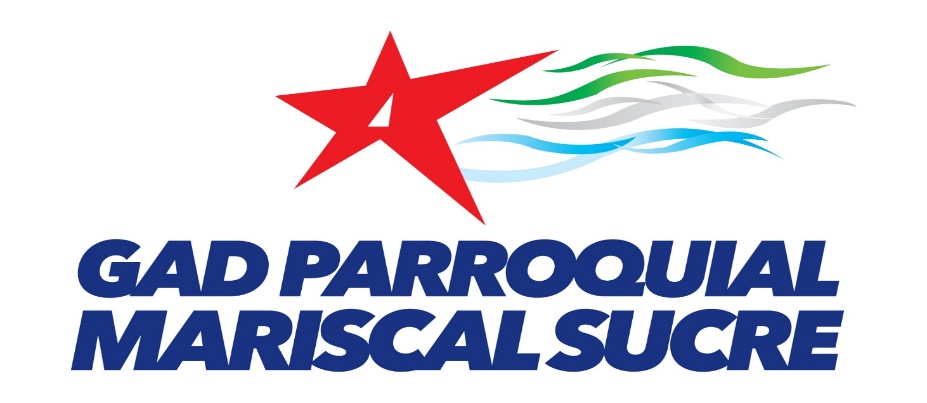 ASENTAMIENTOS HUMANOS

Desglose de proyectos ejecutados
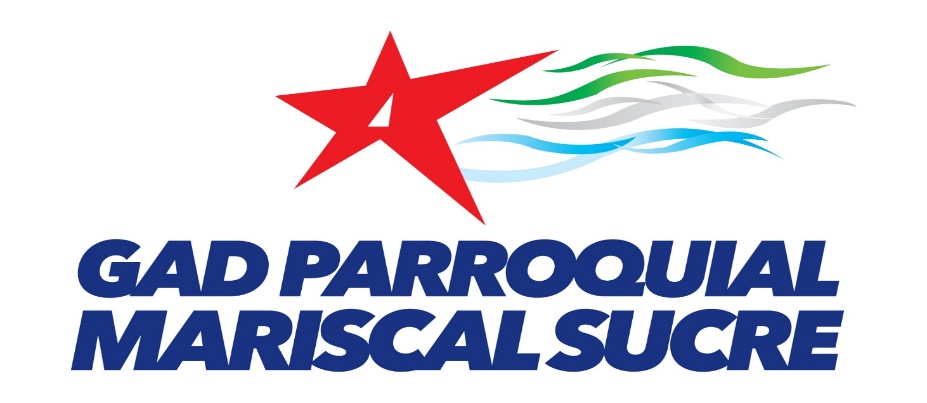 MOVILIDAD , ENERGIA Y CONECTIVIDAD

Desglose de todos los proyectos presentados, evidencias y procedimiento de cómo se gestionó.
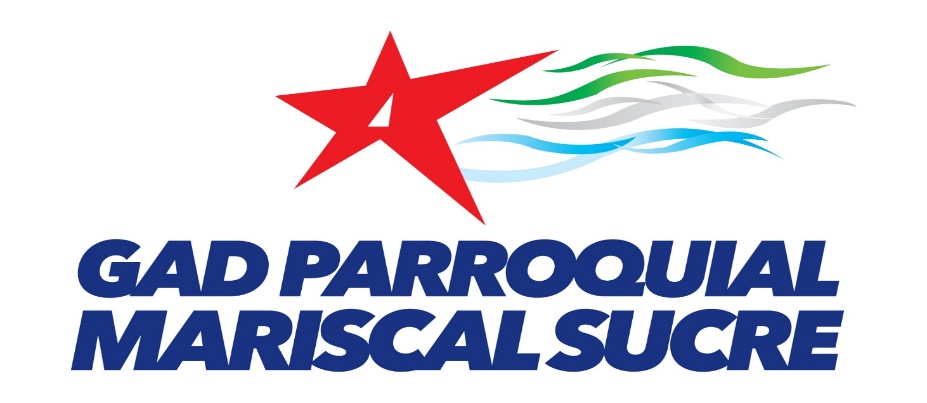 MOVILIDAD , ENERGIA Y CONECTIVIDAD

¿Qué convenios se han gestionado ante otras instituciones, para el mantenimiento pétreo de caminos vecinales, así como también la colaboración de las comunidades?
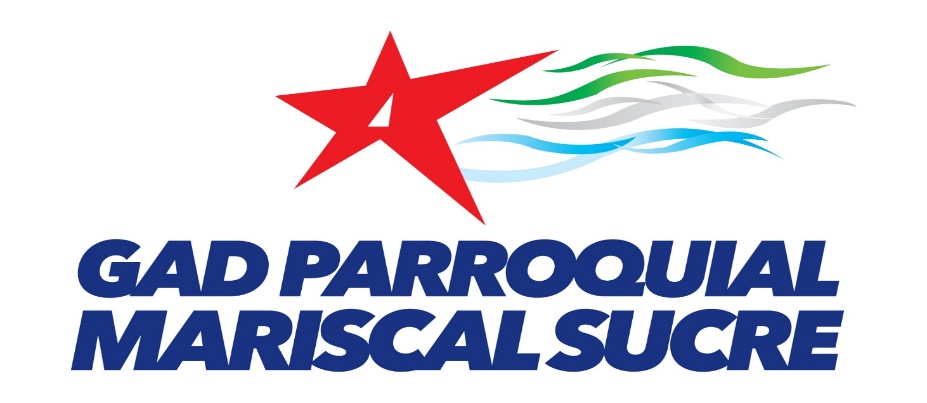 MOVILIDAD , ENERGIA Y CONECTIVIDAD

¿Qué gestiones se han realizado, para colocar alumbrado público en la parroquia?
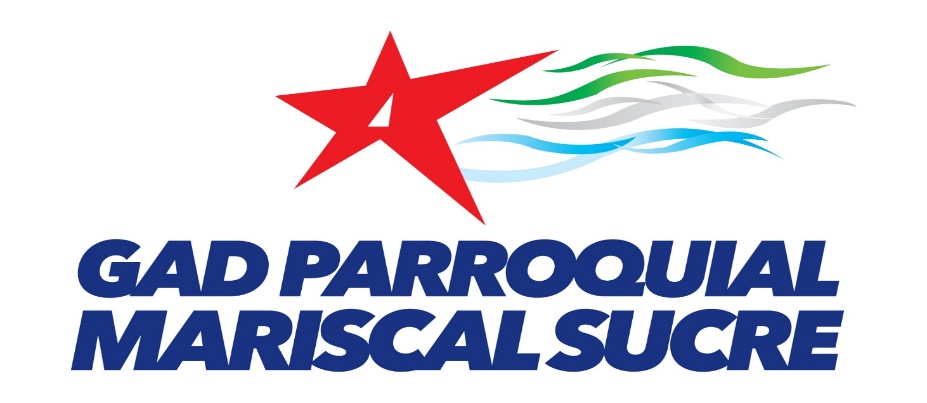 MOVILIDAD , ENERGIA Y CONECTIVIDAD

¿Cuán prioritario es, realizar la limpieza de las alcantarillas?
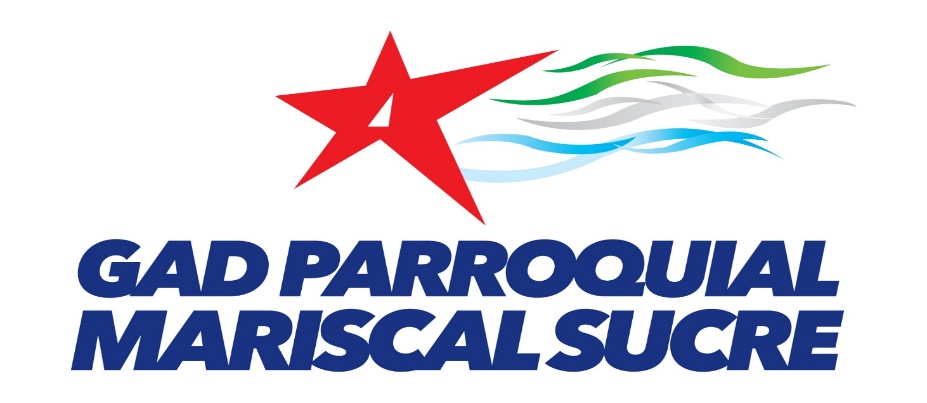 MOVILIDAD , ENERGIA Y CONECTIVIDAD

¿El Gobierno Parroquial, puede realizar mantenimiento de medidores y cableados?
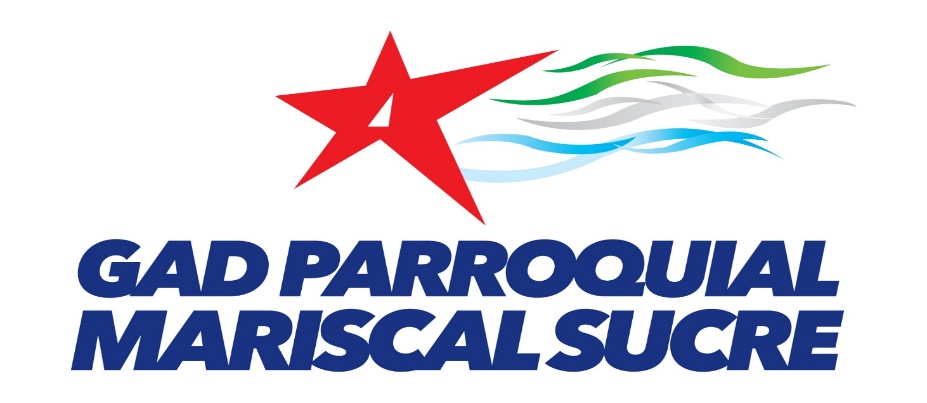 POLITICO INSTITUCIONAL Y PARTICIPACION CIUDADANA

Desglose de proyectos ejecutados
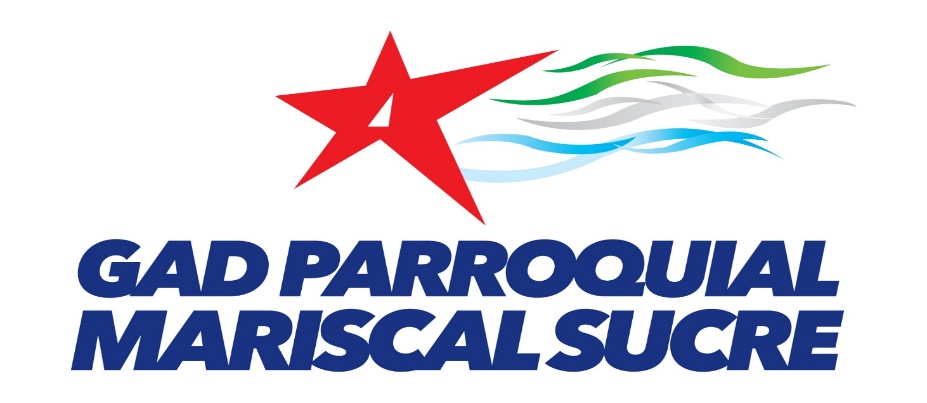 POLITICO INSTITUCIONAL Y PARTICIPACION CIUDADANA

¿Qué tipo de cursos o capacitaciones, se han brindado a la ciudadanía y líderes de recintos?
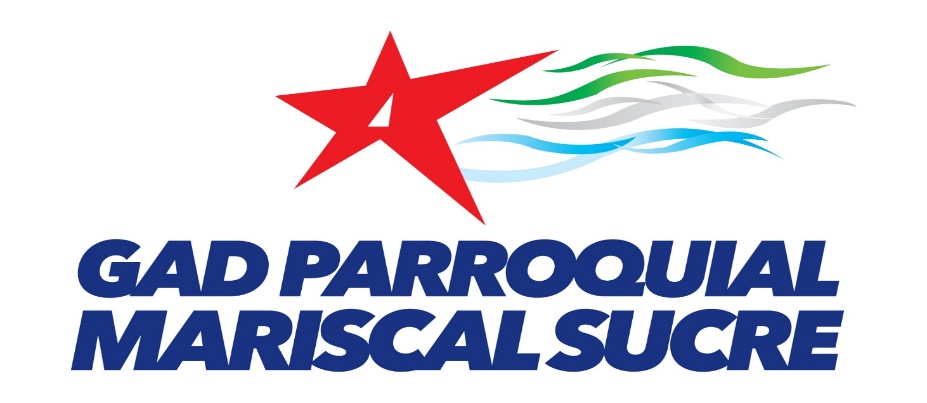 POLITICO INSTITUCIONAL Y PARTICIPACION CIUDADANA

¿Cómo se canalizo el Convenio entre Mies y el Gobierno Parroquial?